In pairs, discuss what the following outputs
Nesting Constructs
Learning objectives
Explain what nesting is
Examine common nesting scenarios:
loops inside loops
while if construct
Nesting
Nesting arises when one programming construct appears inside another.
For instance, we have already looked at nested if statements where one if statement appears inside another

if i==1:
 if j==2:
  print(“hello”)
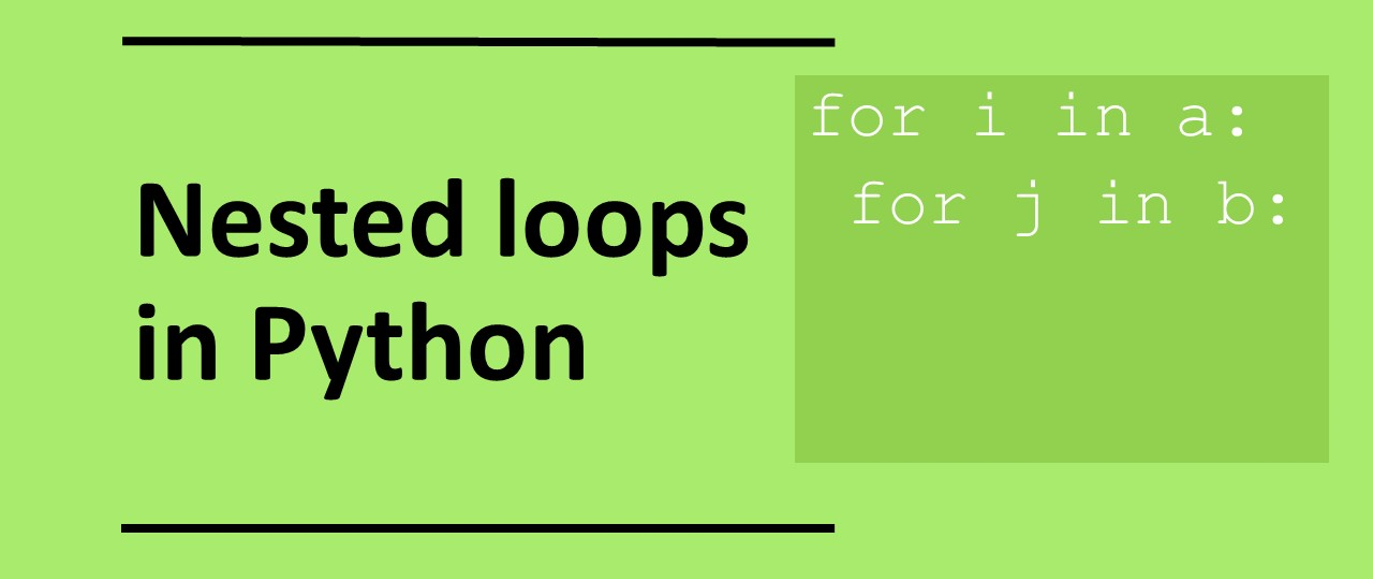 In pairs, trace the following code
In pairs, trace the following code
In pairs, trace the following code
In pairs, trace the following code
In pairs, trace the following code
In pairs, trace the following code
In pairs, trace the following code
In pairs, trace the following code
In pairs, trace the following code
In pairs, trace the following code
In pairs, trace the following code
In pairs, trace the following code
In pairs, trace the following code
In pairs, trace the following code
In pairs, trace the following code
In pairs, trace the following code
Download the code and run
Download and run nested_for.py

Line 2: Change the number iterations to a 24

Line 4: Add a new for loop that completes 60 iterations using at iterator called seconds

Change the print statement so that it includes seconds variable
Download the code and run
Download and run nested_for.py

Line 2: Change the number iterations to a 24

Line 4: Add a new for loop that completes 60 iterations using at iterator called seconds

Change the print statement so that it includes seconds variable
While if constructs
Another common nested situation is when there is a selection statement inside a loop.
Often such a pattern is used to break out of the loop using the break clause

while condition
 if condition
  break
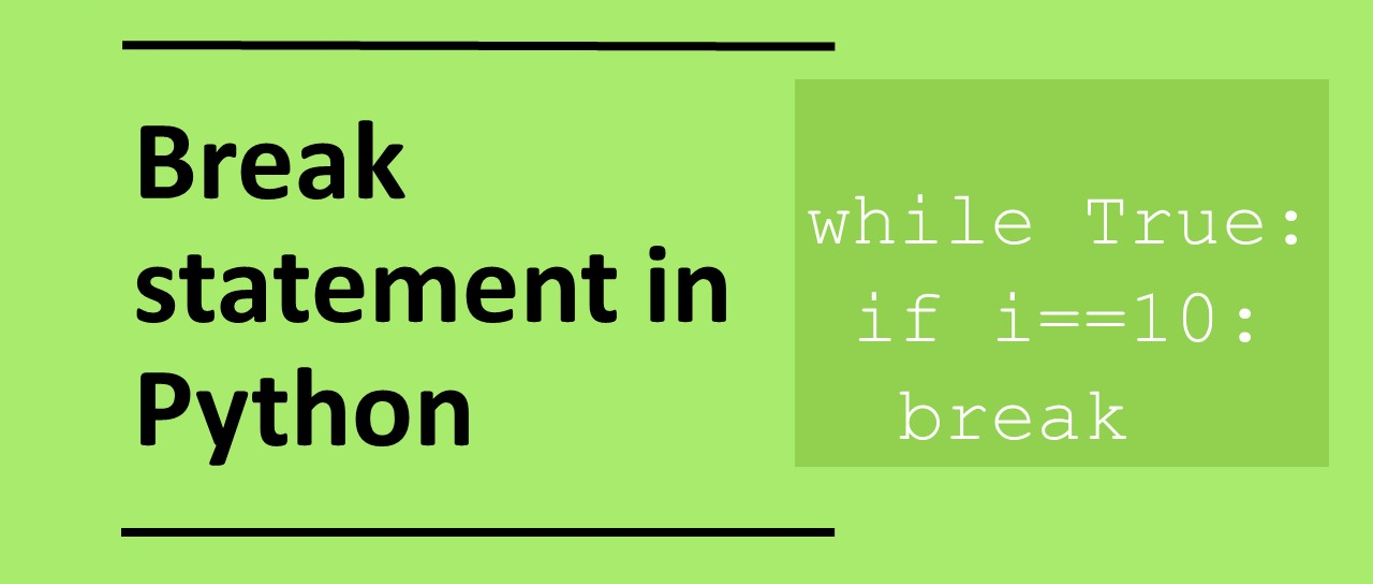 Task: Convert the following pseudocode to Python
SUBROUTINE while_if_break()
 i←0
 WHILE True:
  OUTPUT i
  IF i > 10
   BREAK
  ENDIF
  i ← i+1
 ENDWHILE
ENDSUBROUTINE
while_if_break()
This code outputs the all integers between 0 and 11.
Solution to previous slide
def while_if_break():
    
 i=0
 while True:
  print(i)
  if i>10:
   break
  i=i+1

while_if_break()
while_if_break.py